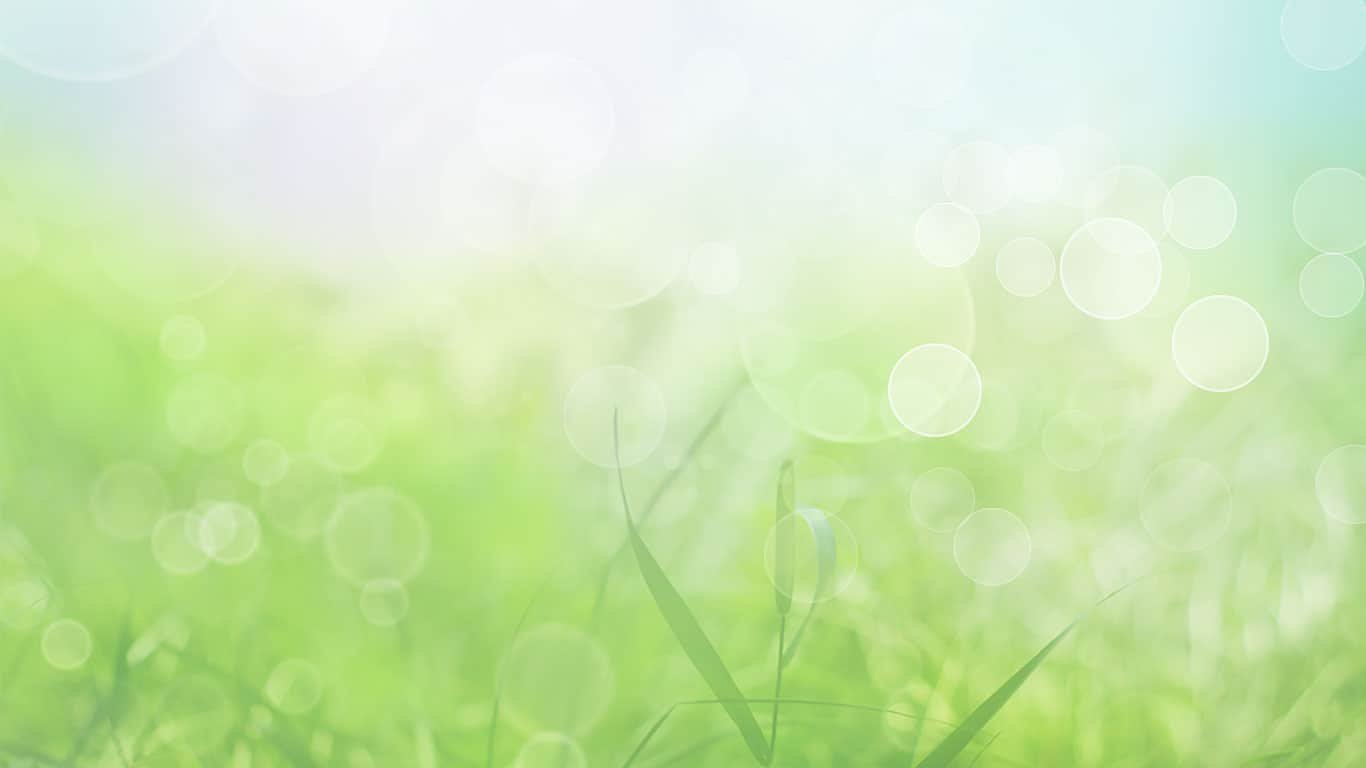 «Всем лучшим я обязан книгам…» 
                                     
   М. Горький
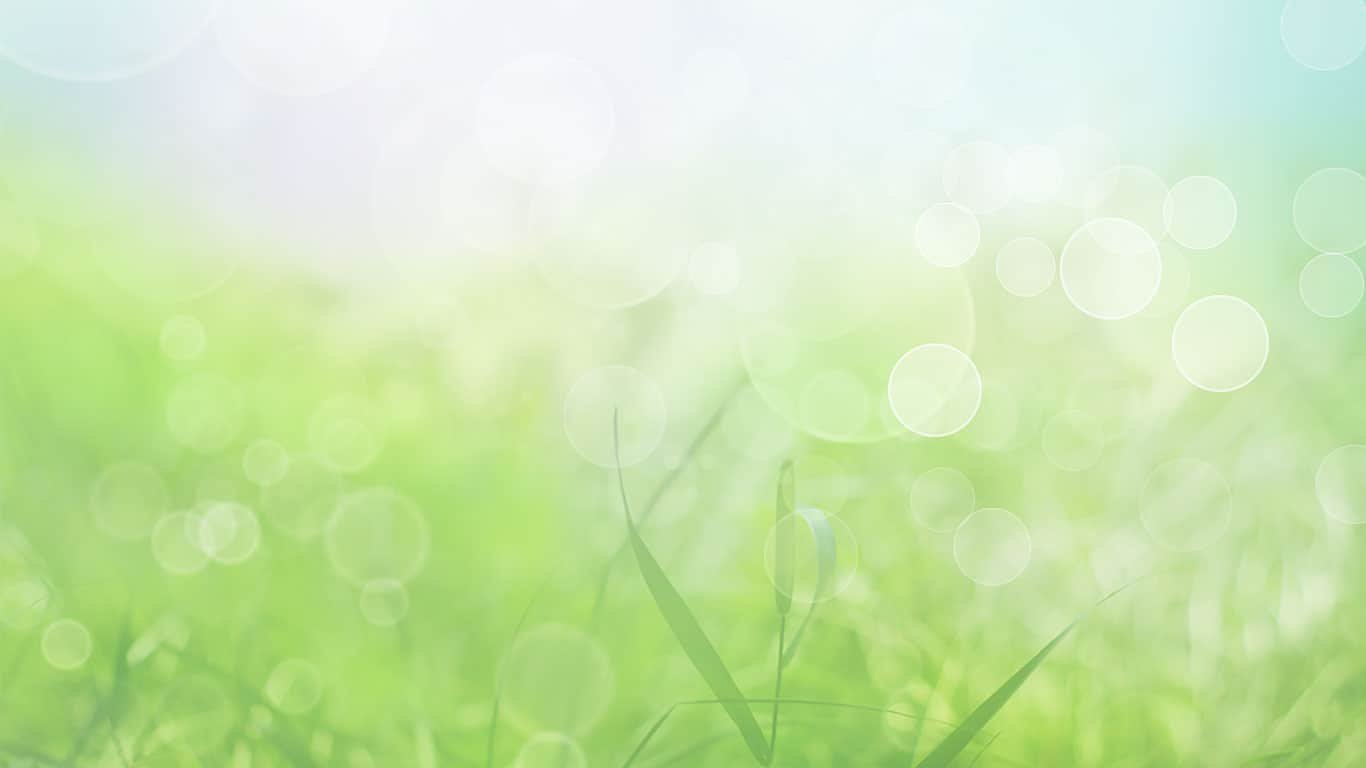 Что общего?
«Замазка»		       «Фантазёры»
«На горке»                        «Телефон»
«Огородники»                  «И я помогаю» 
«Саша» 	                           «Метро» 
«Карасик»                         «Огурцы»
«Заплатка»                        «Автомобиль»
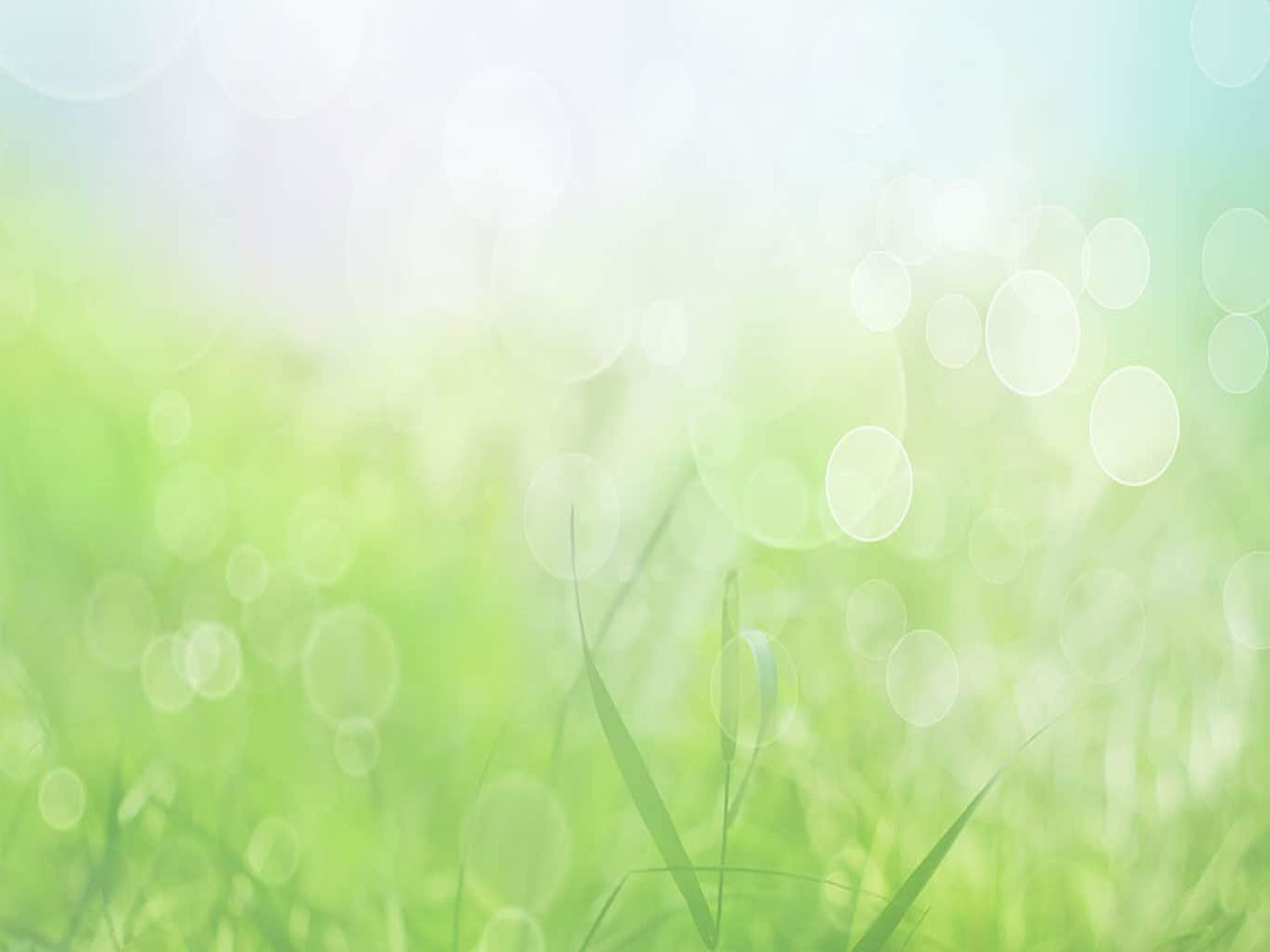 «Николай Николаевич Носов
 и его рассказы»
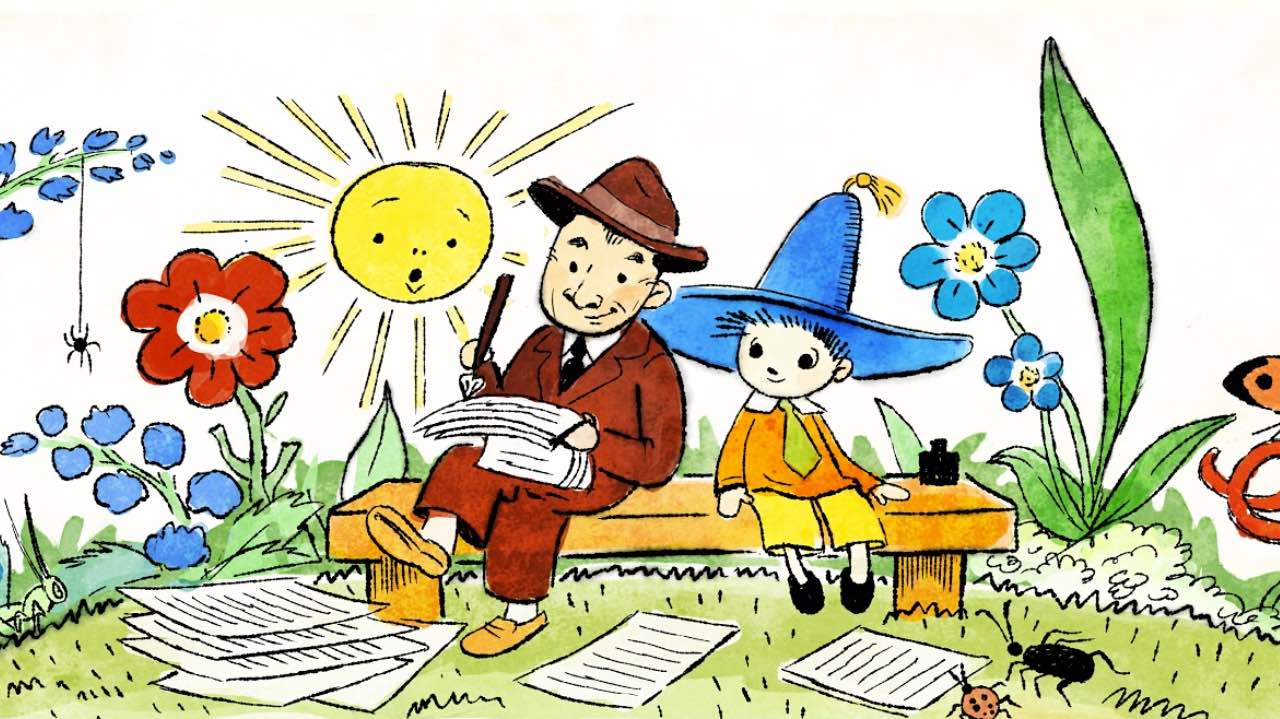 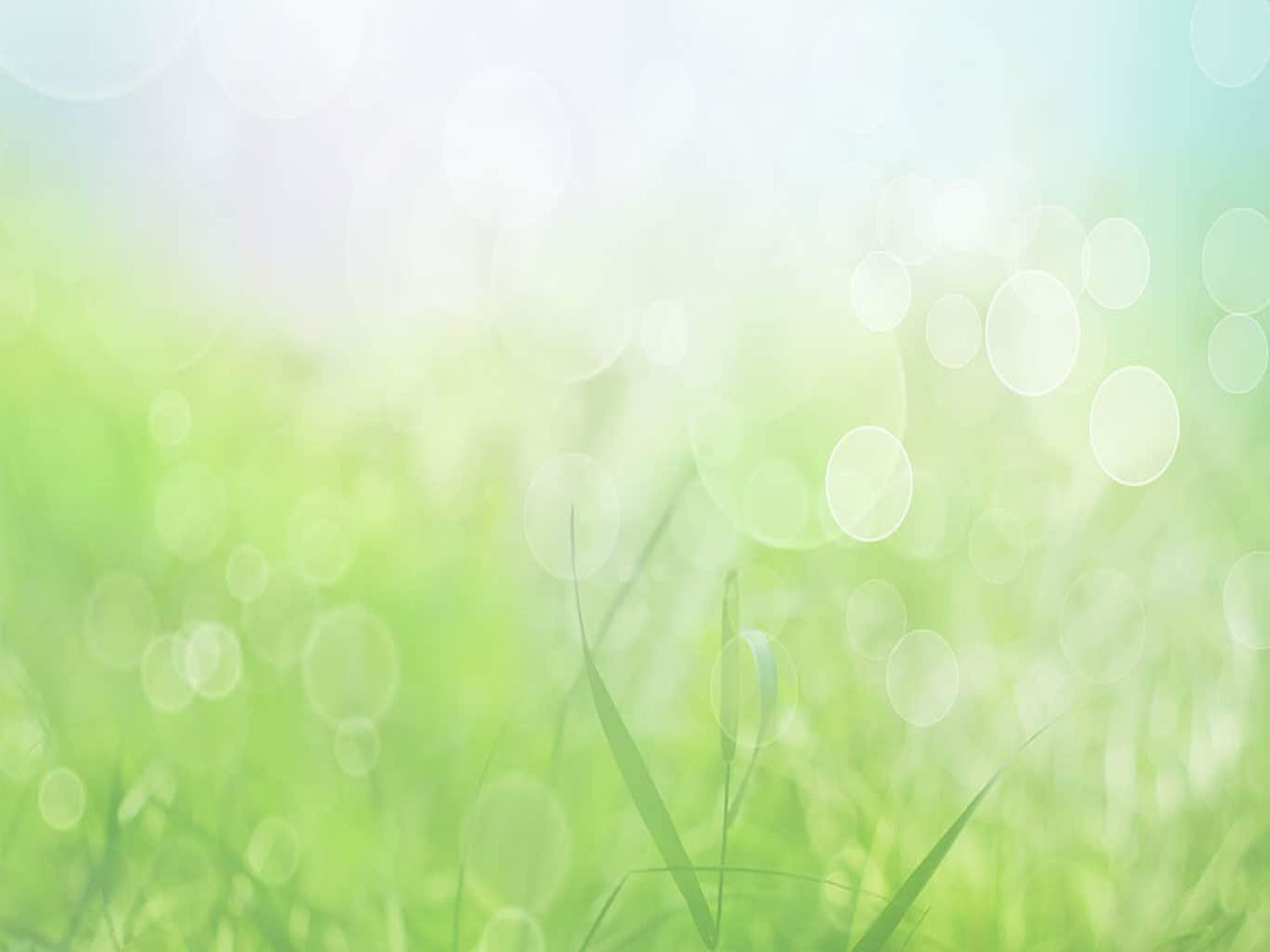 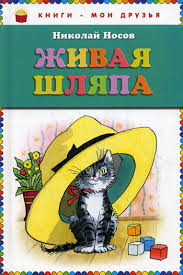 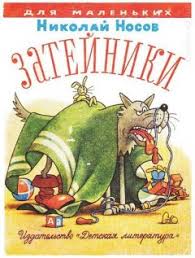 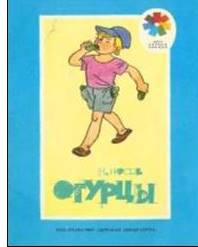 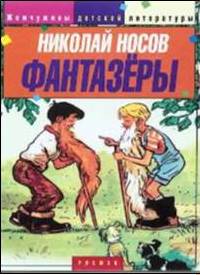 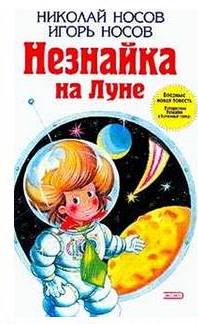 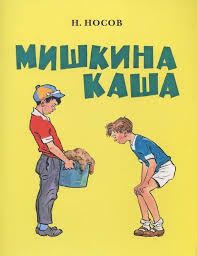 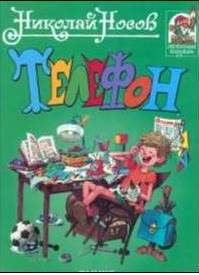 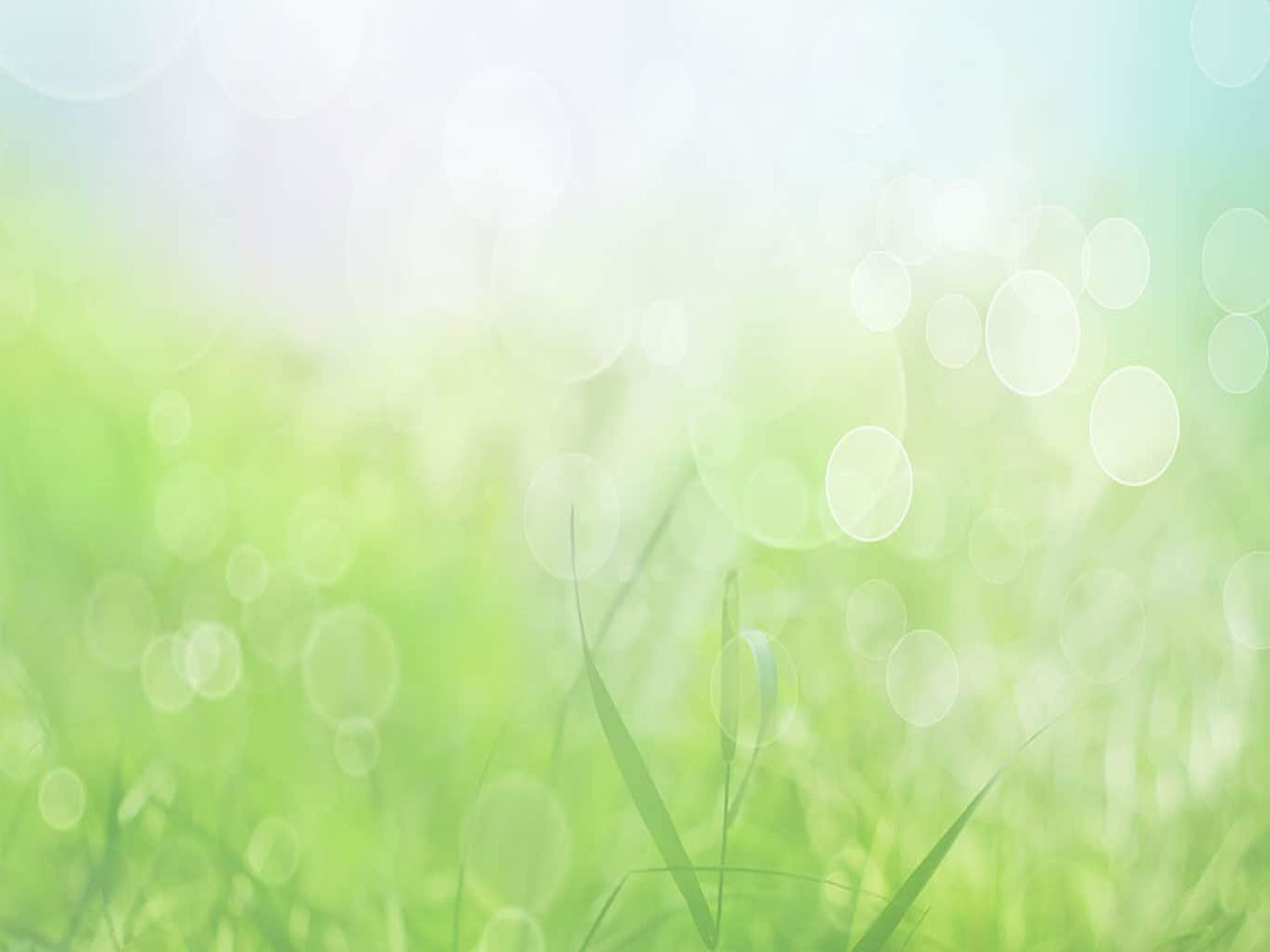 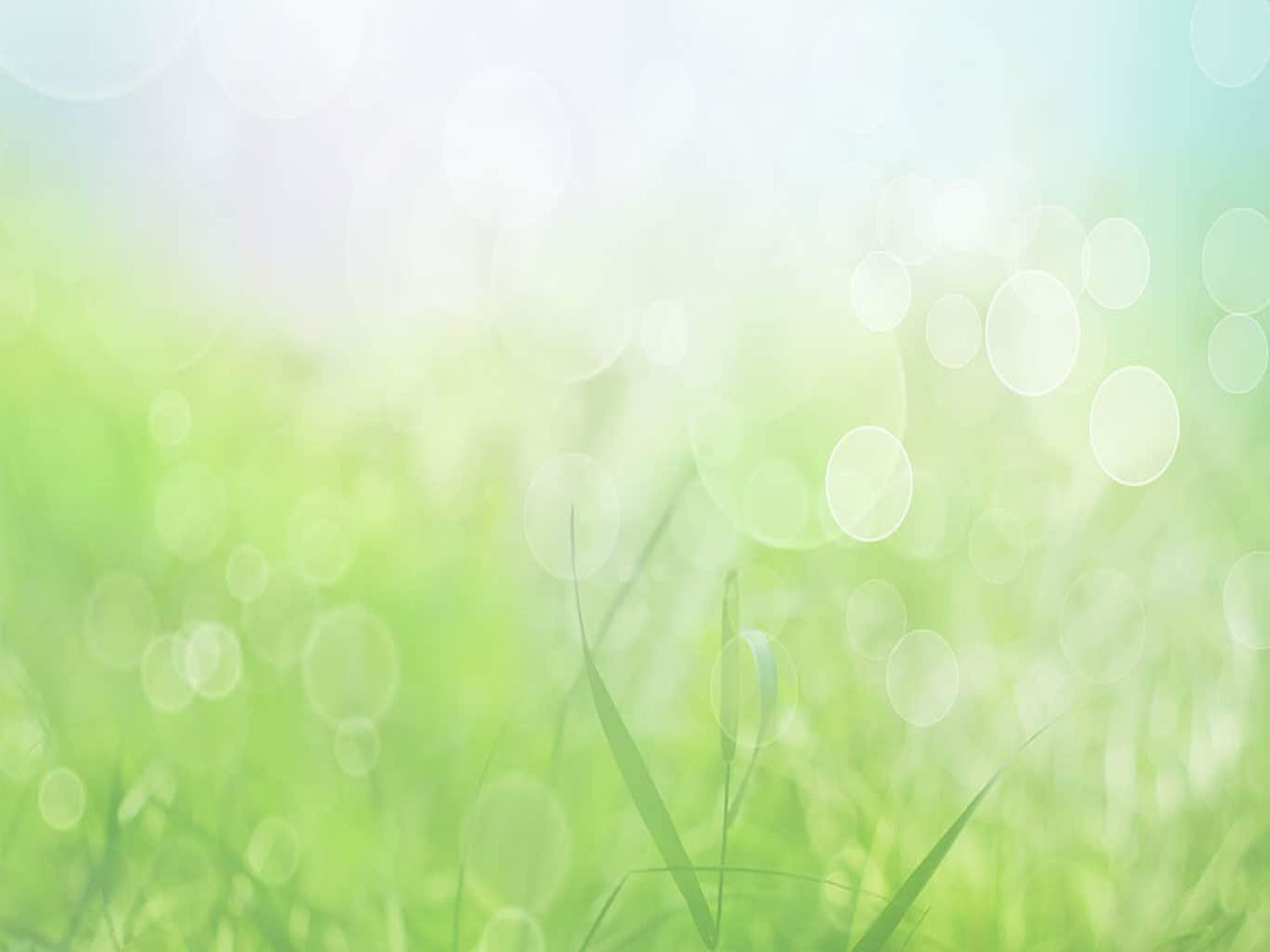 Николай Носов - придумал Незнайку и поселил вместе с другими коротышками в Цветочном городе
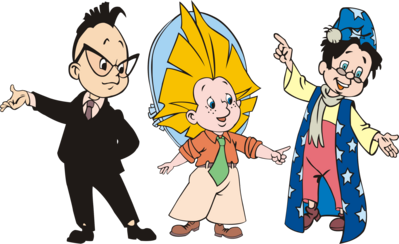 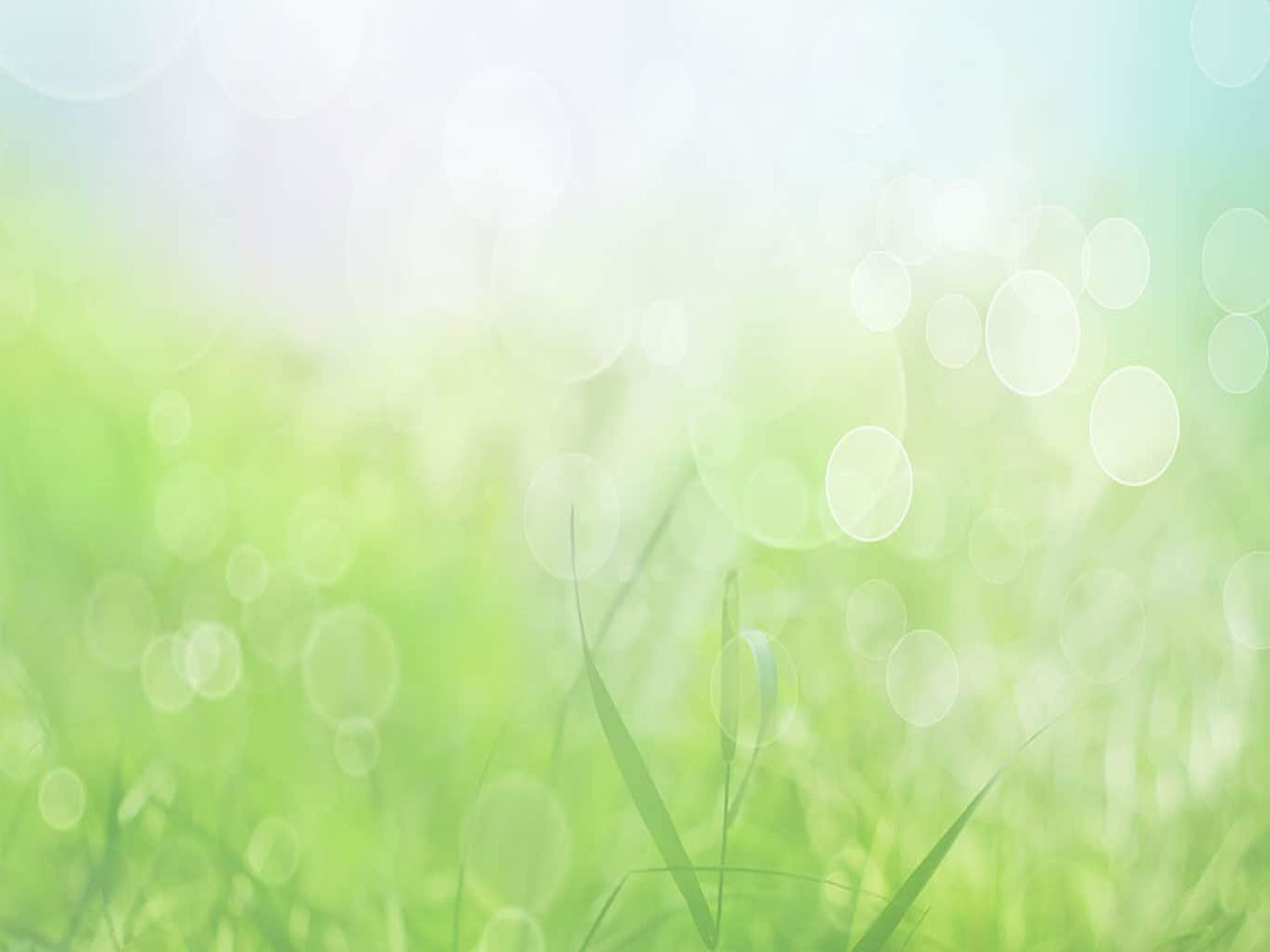 Прочитайте анаграмму
Ачадаз яандурт
«Трудная задача»
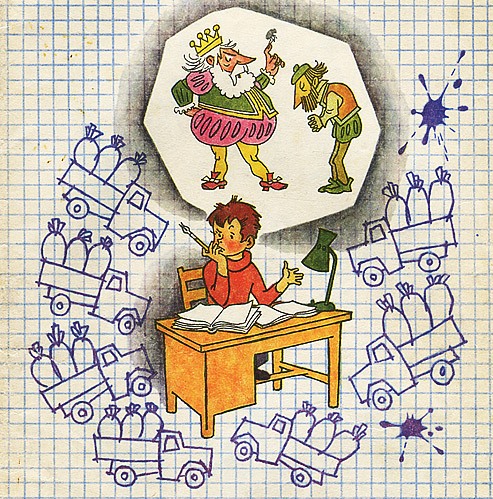 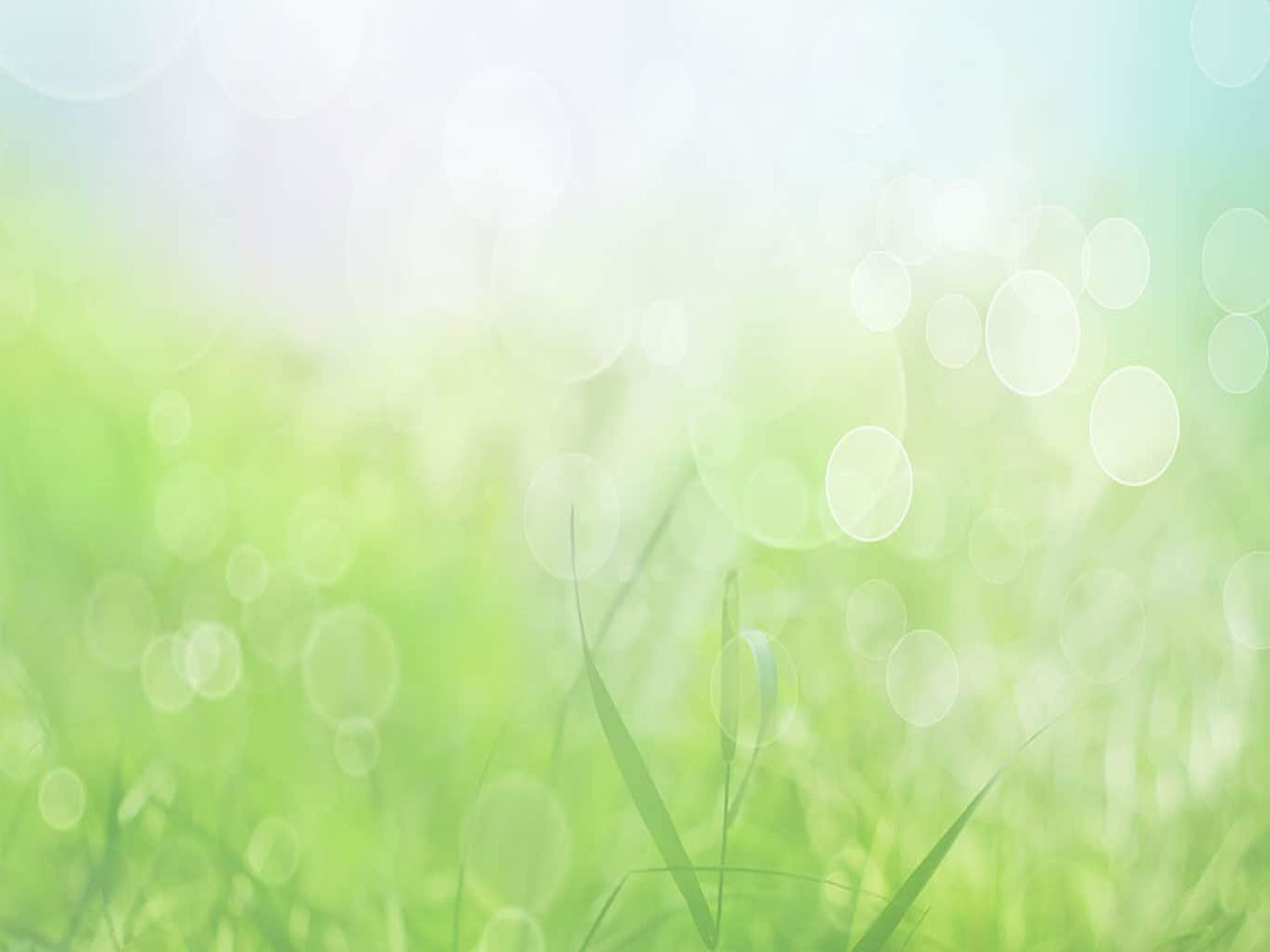 Словарная работа
Чурбан – обрубок бревна; в переносном значении неповоротливый человек, болван.
Рокочущим басом – низким мужским голосом
Репродуктор – устройство для громкого воспроизведения звука.
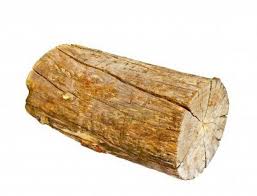 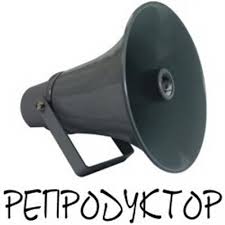 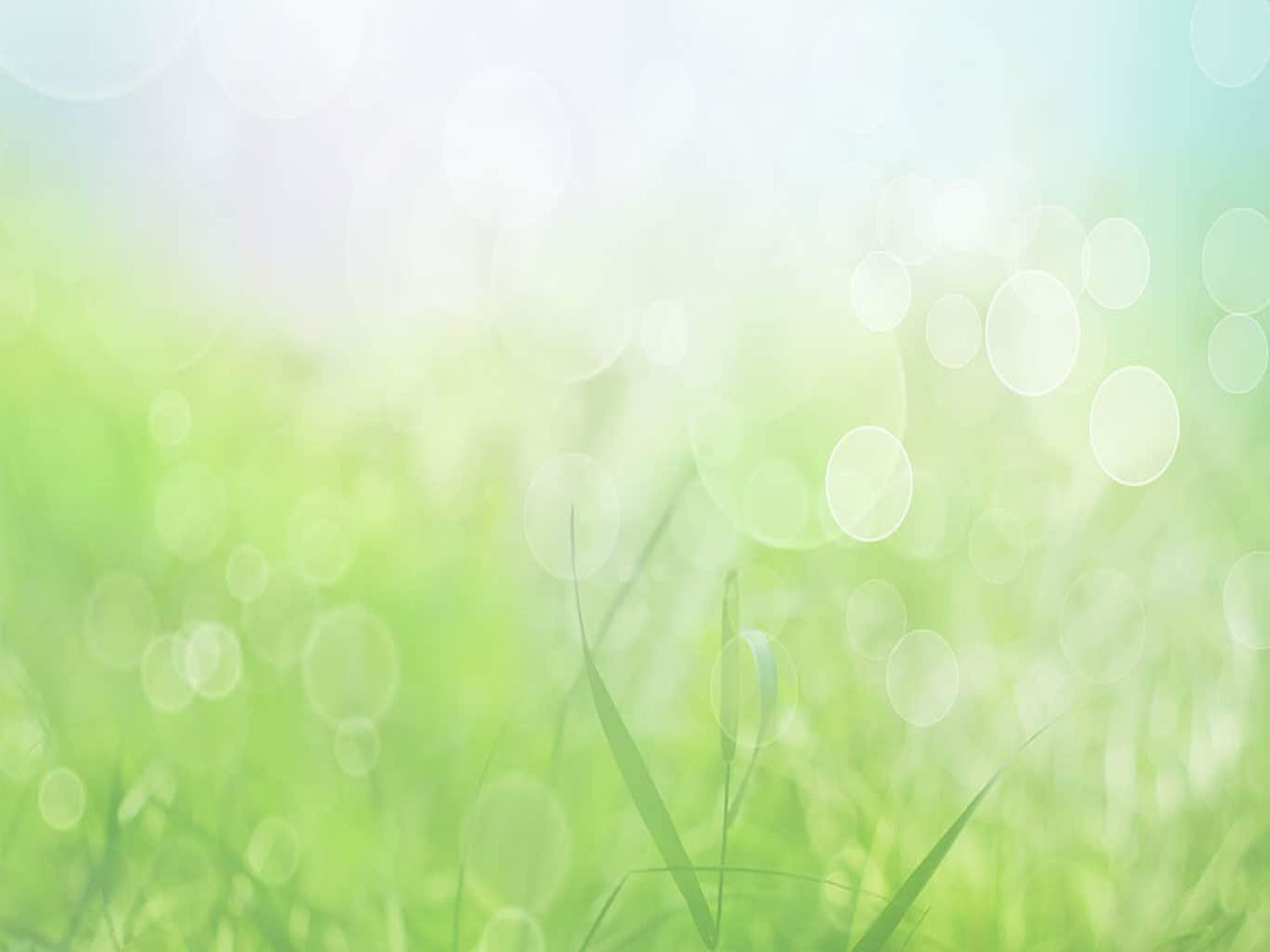 Словарная работа
Титулярный советник – гражданский чин 9 класса (должность чиновника)
Кафтан – старинная мужская длинная верхняя одежда с длинными рукавами.
Борзая – быстрая.
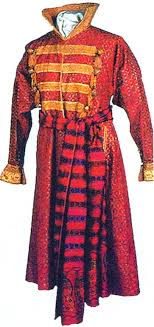 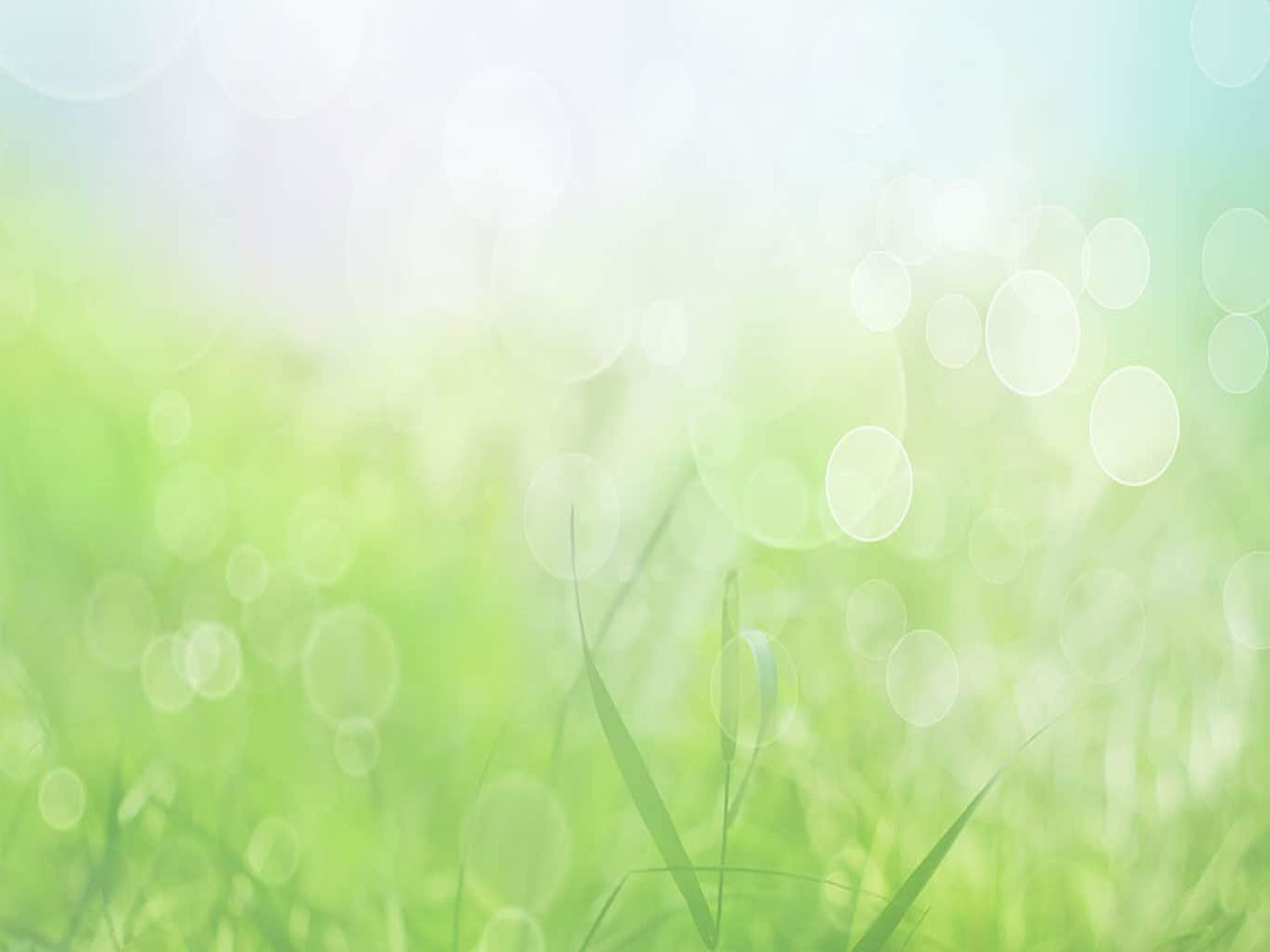 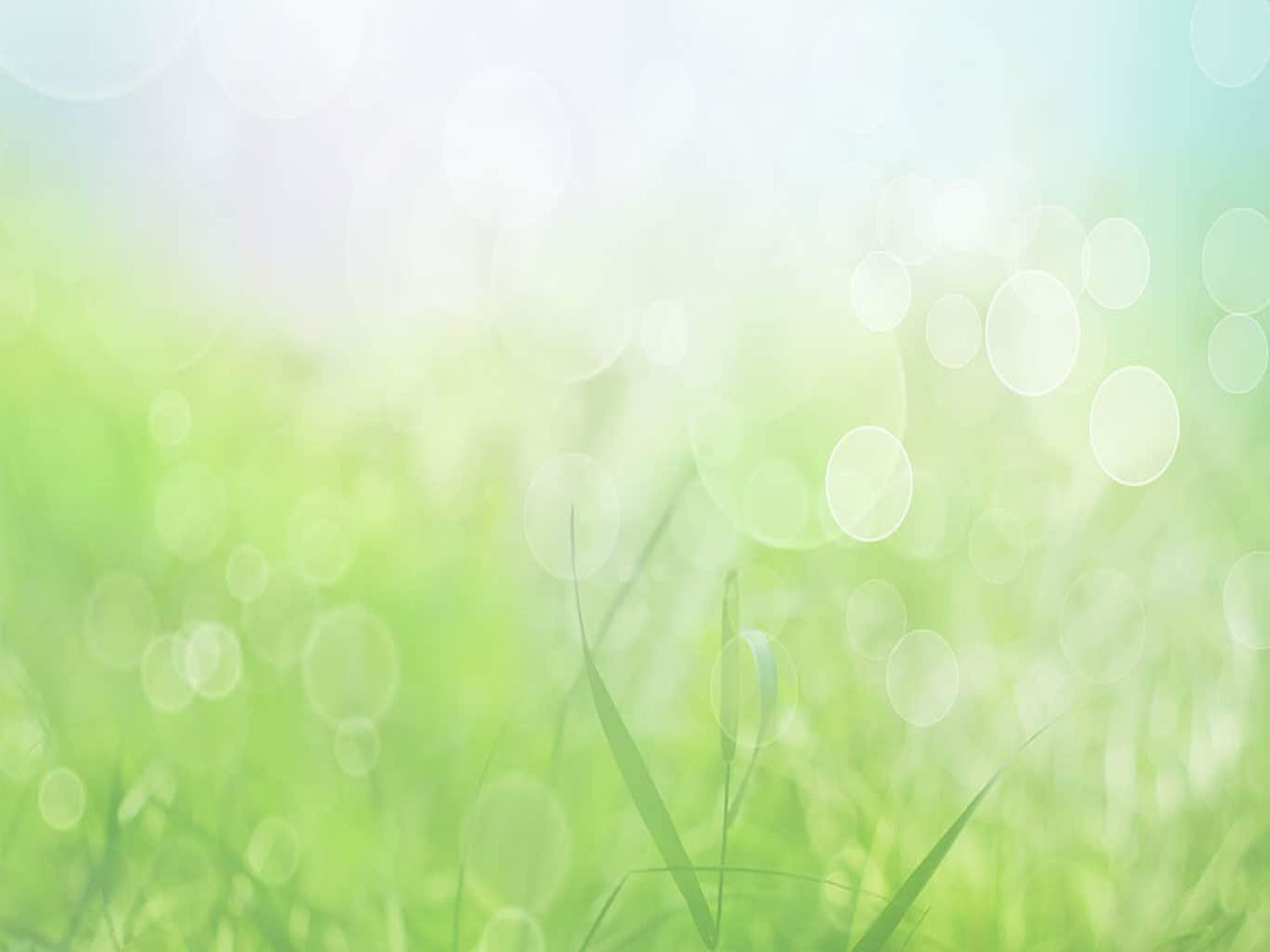 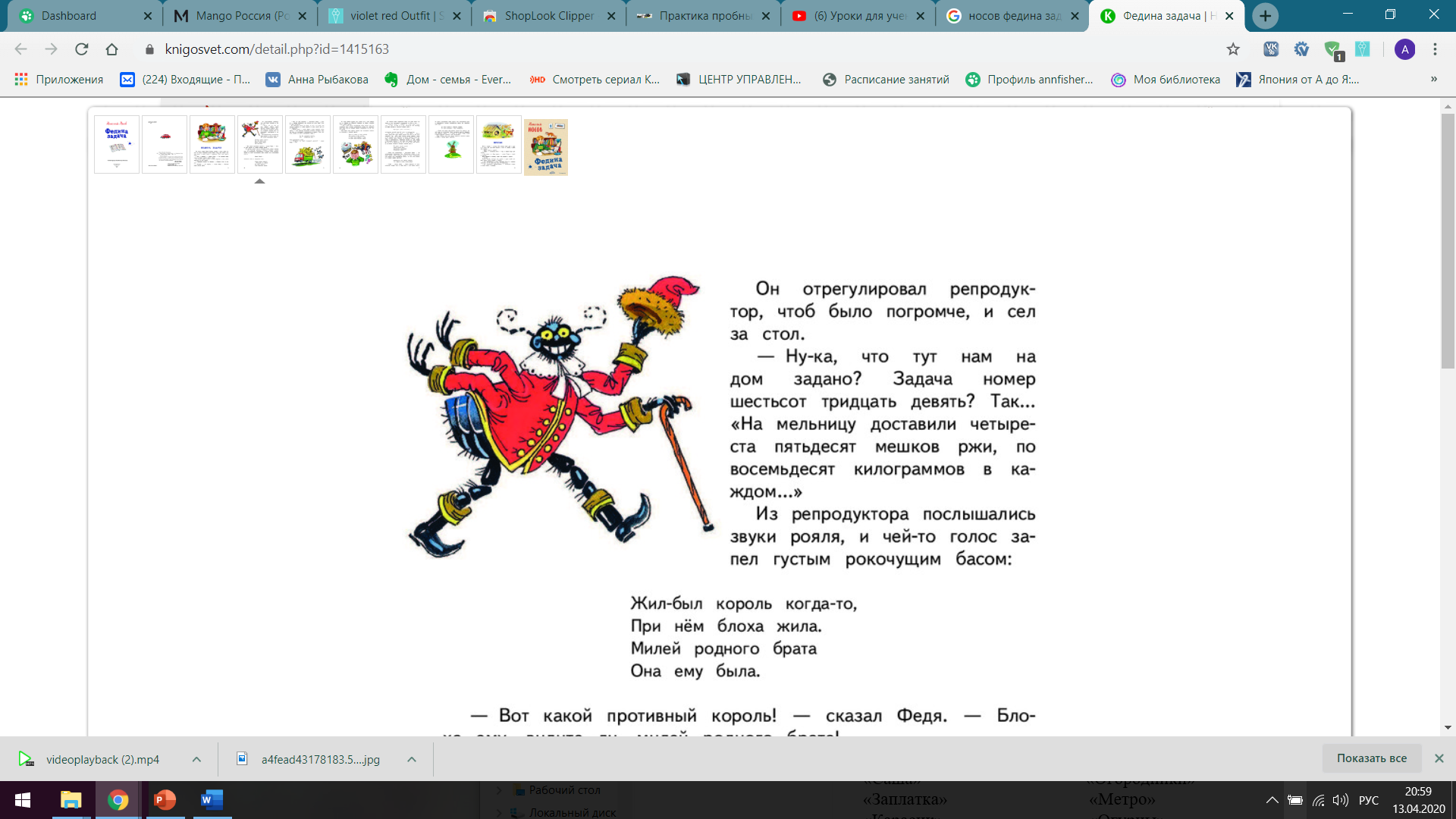 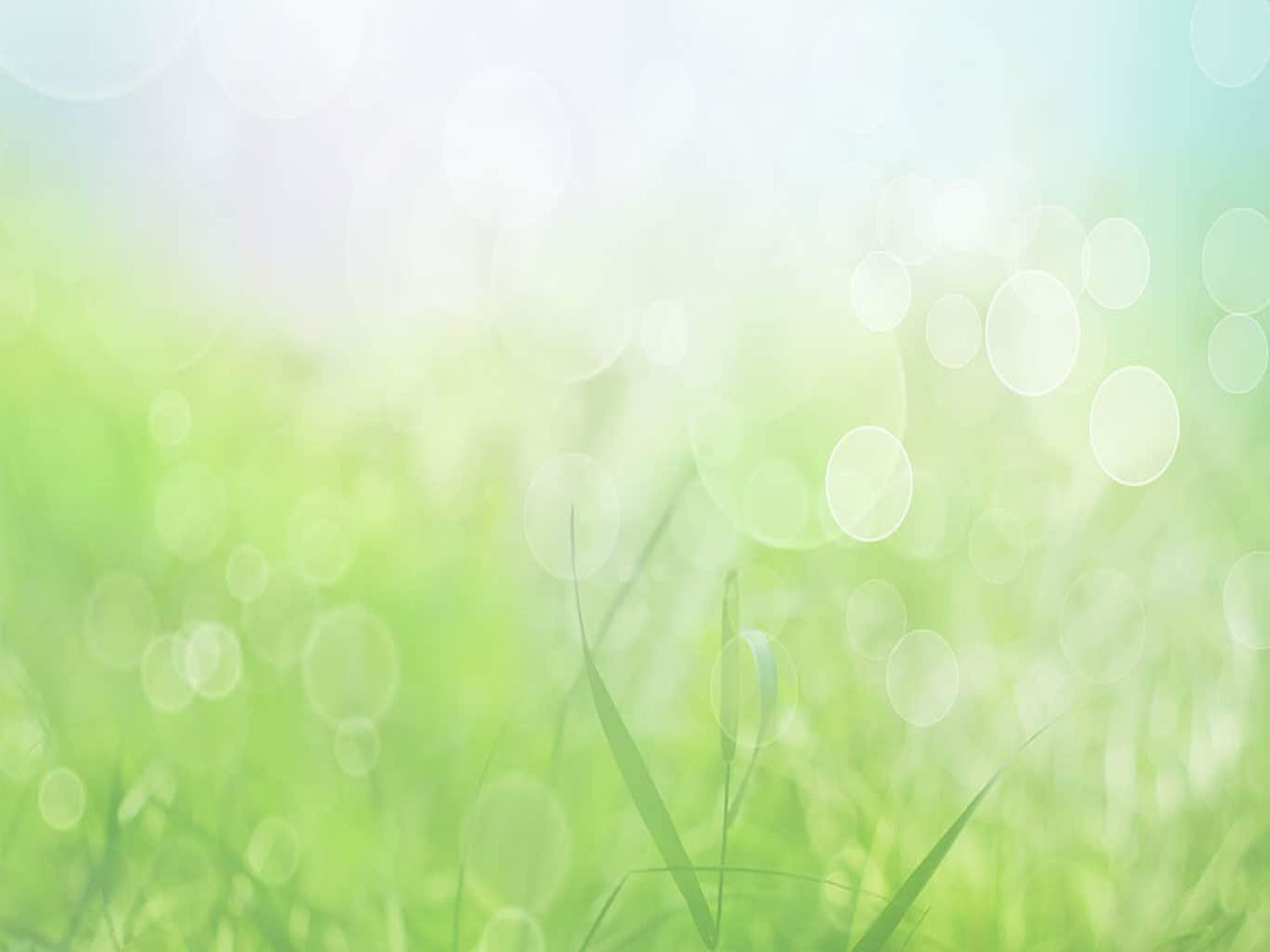 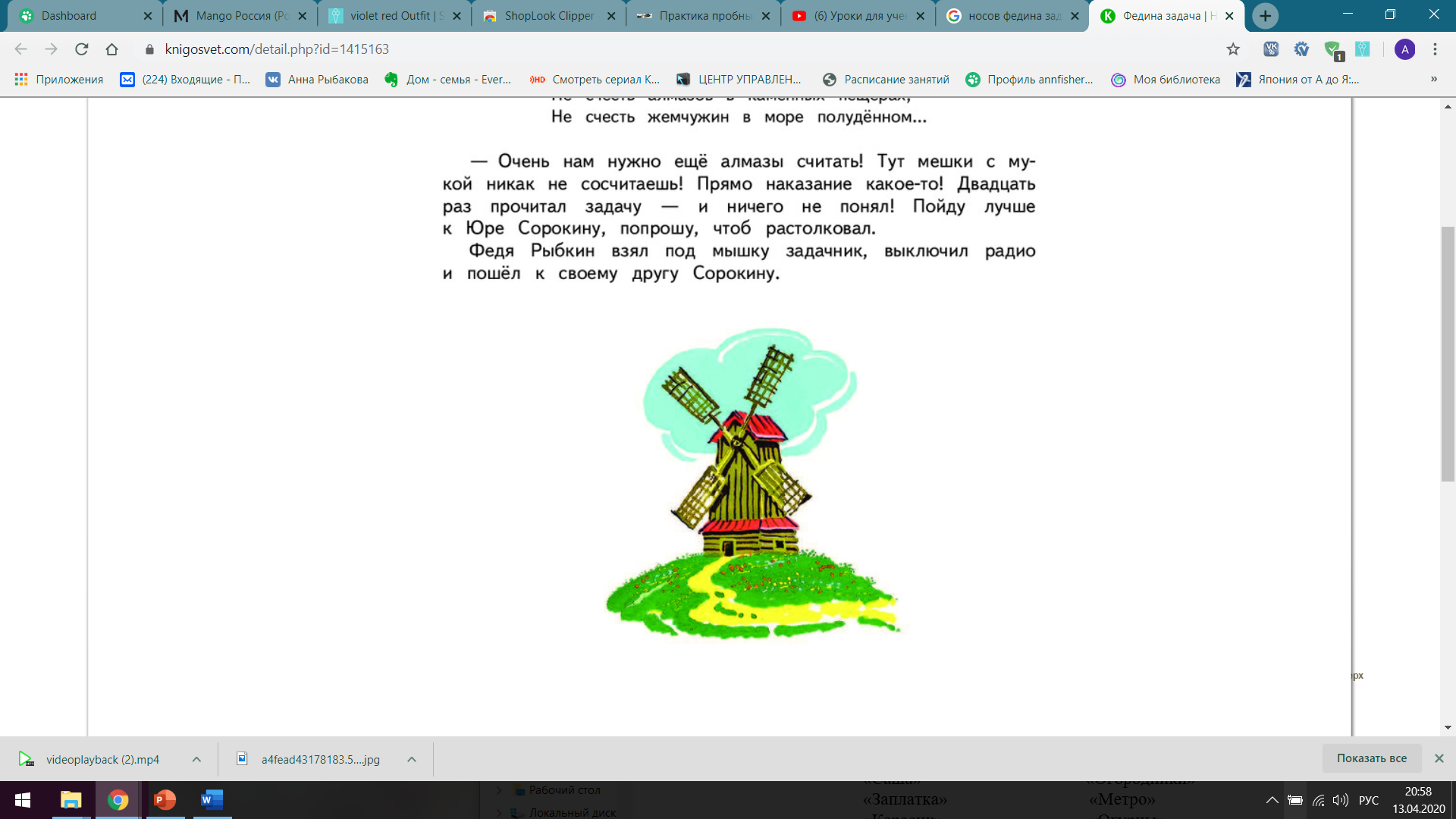 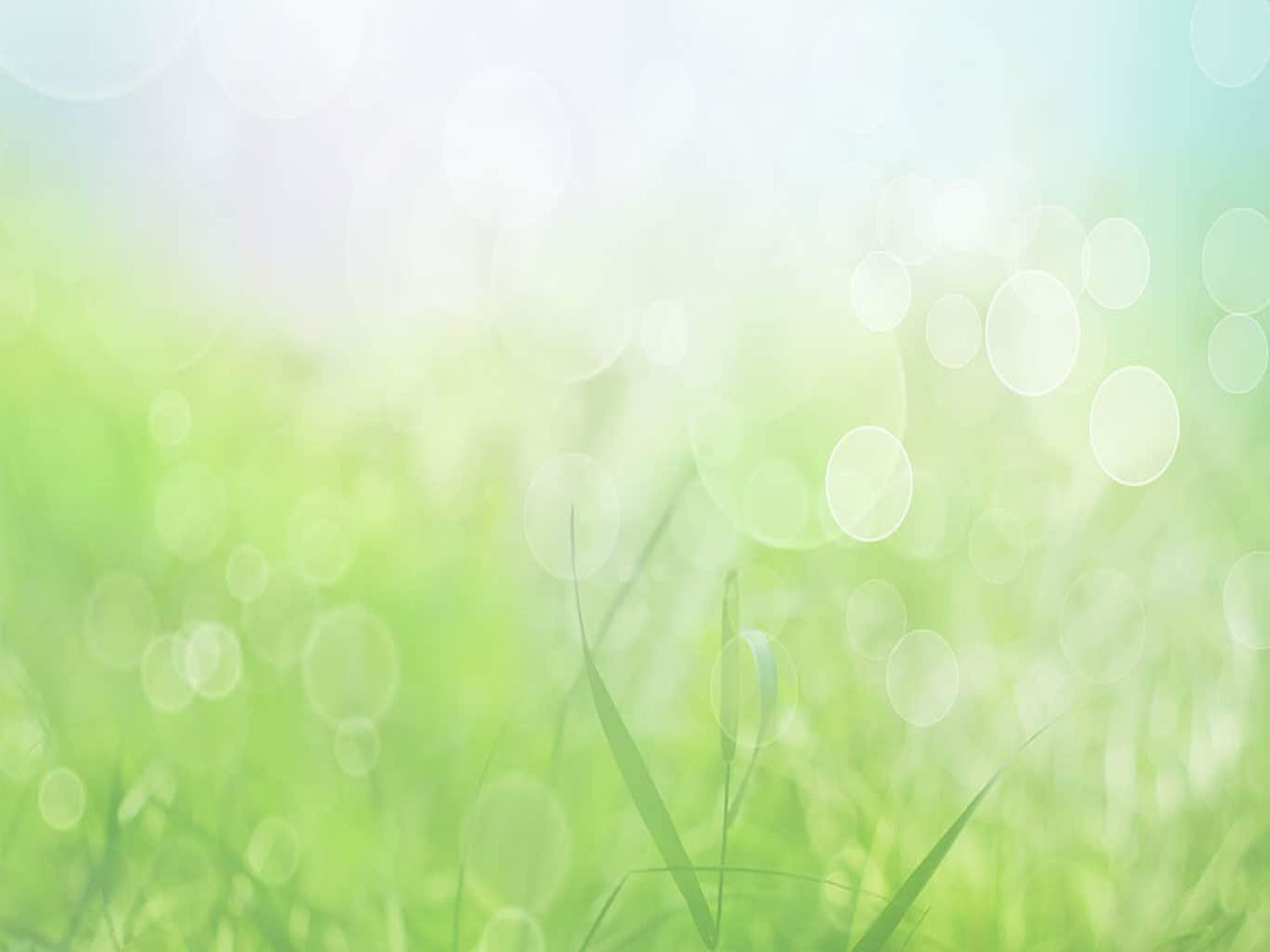 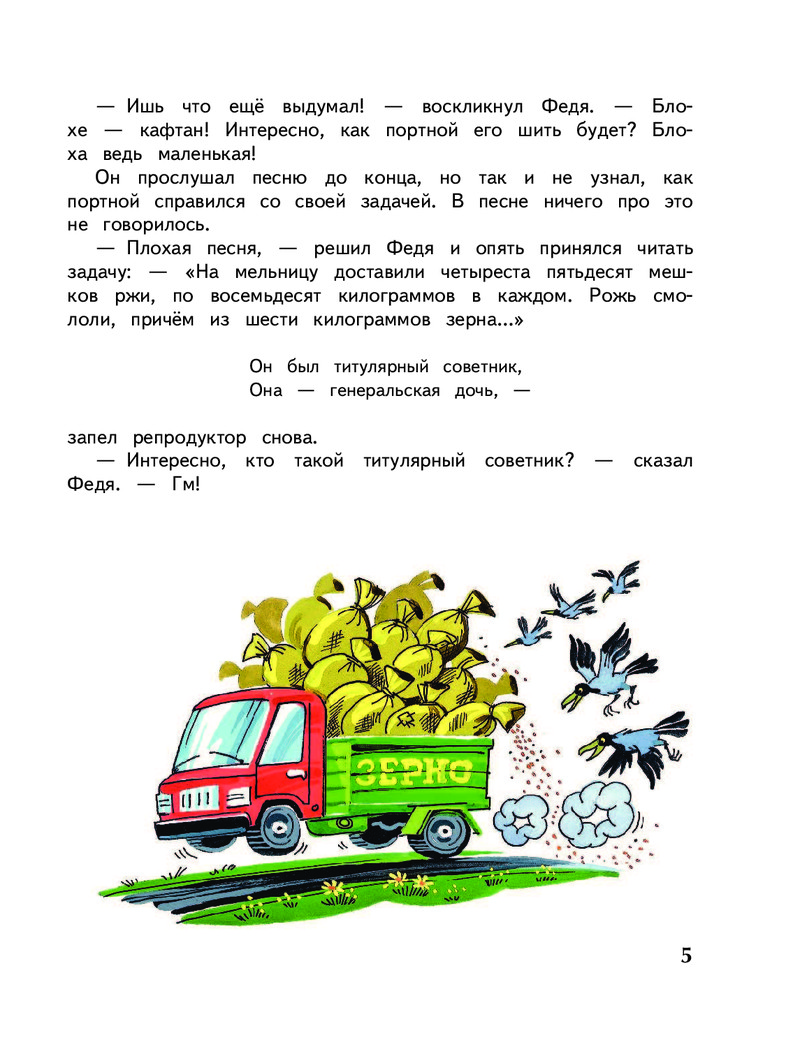 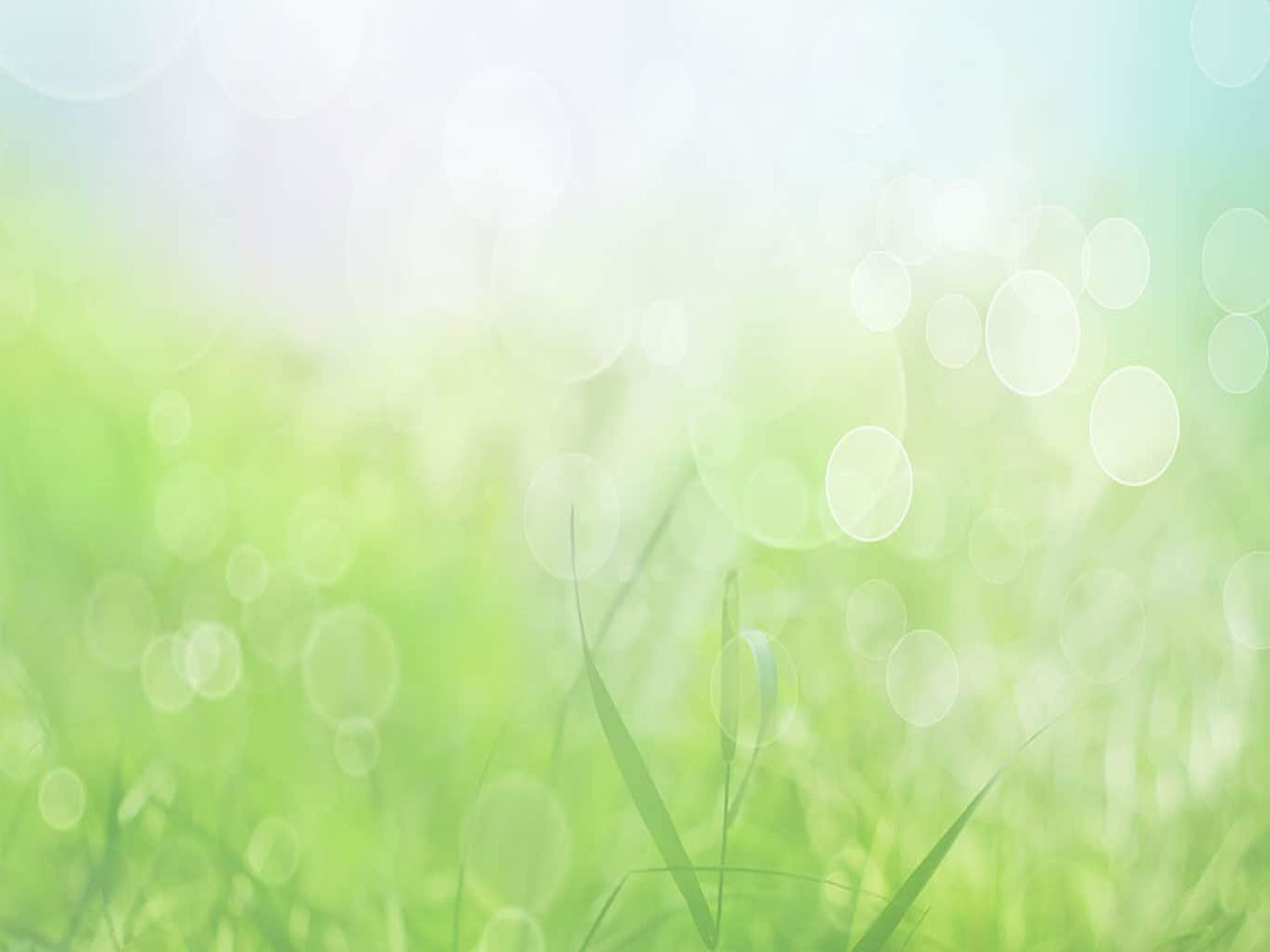 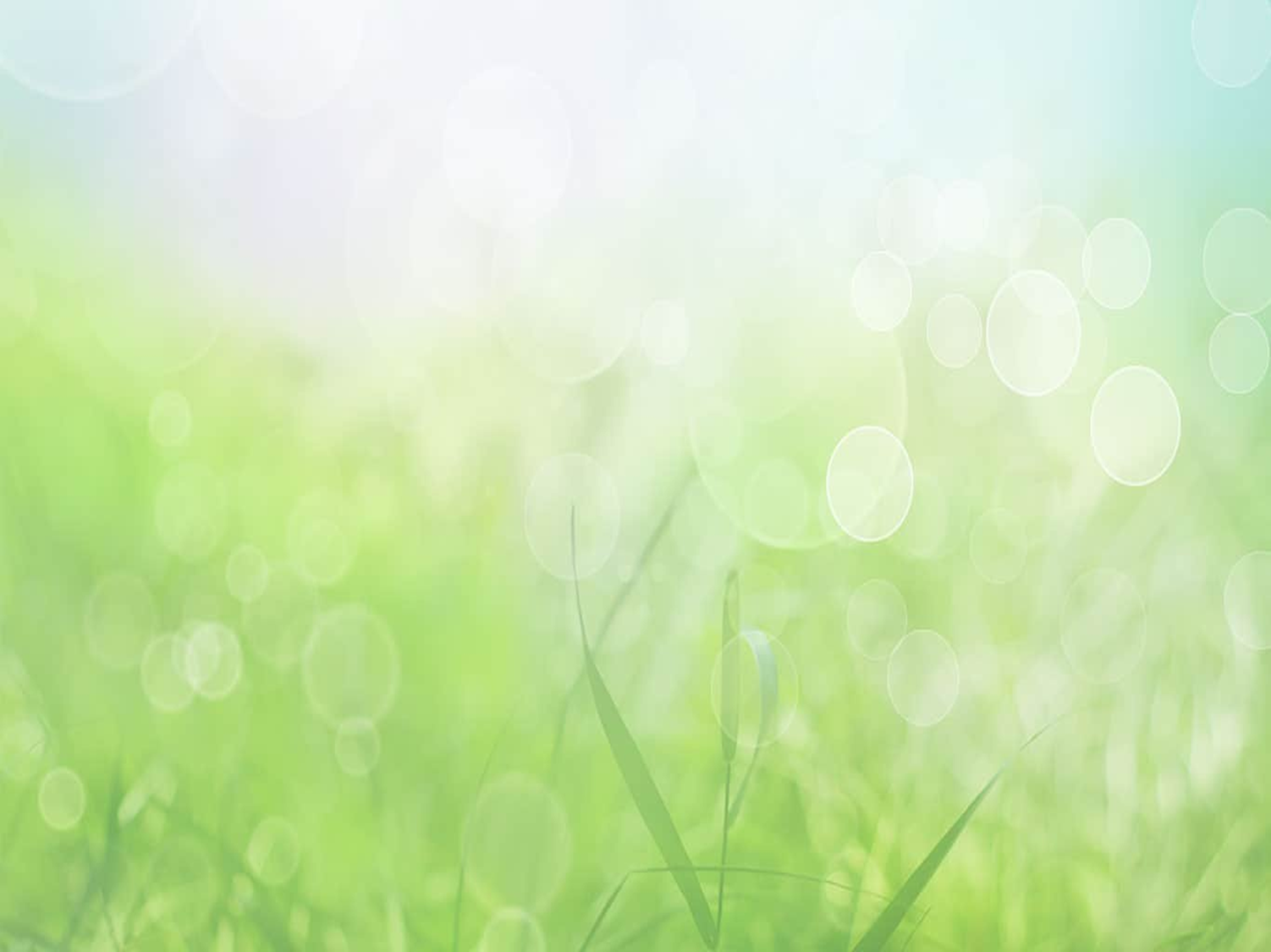 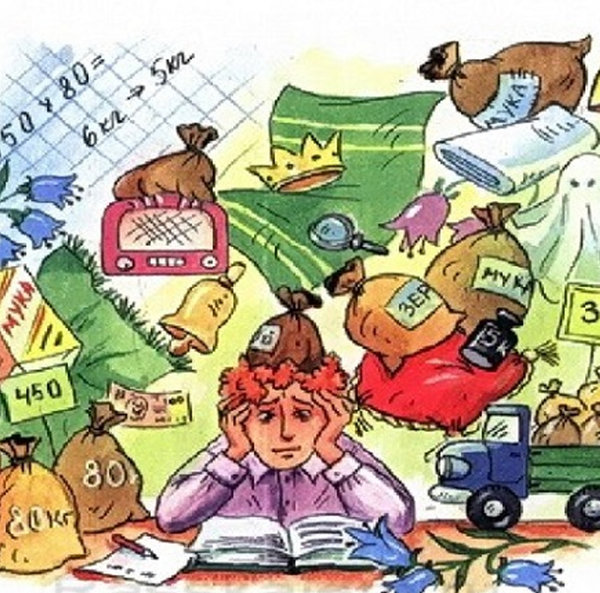 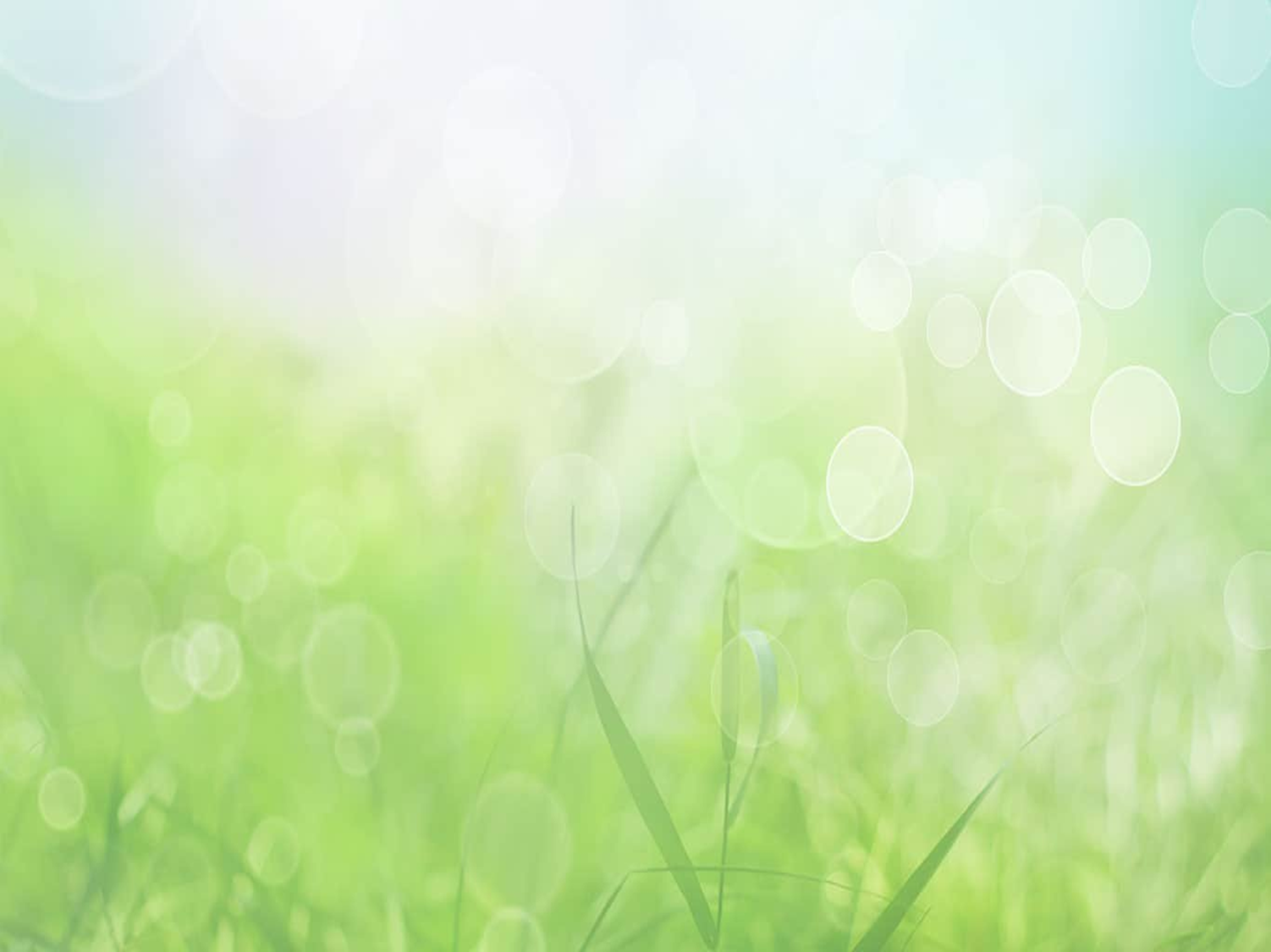 Подберите пословицы
Дурная голова ногам покоя не дает.
Дело мастера боится.
Делу время, потехе час.
Кончил дело, гуляй смело.
Не спеши языком, спеши делом.
Не бойся, когда не знаешь: страшно, когда знать не хочется.
За двумя зайцами погонишься - ни одного не поймаешь.
За много дел не берись, а в одном отличись.
Всему своё время.
Работа не волк, в лес не убежит.
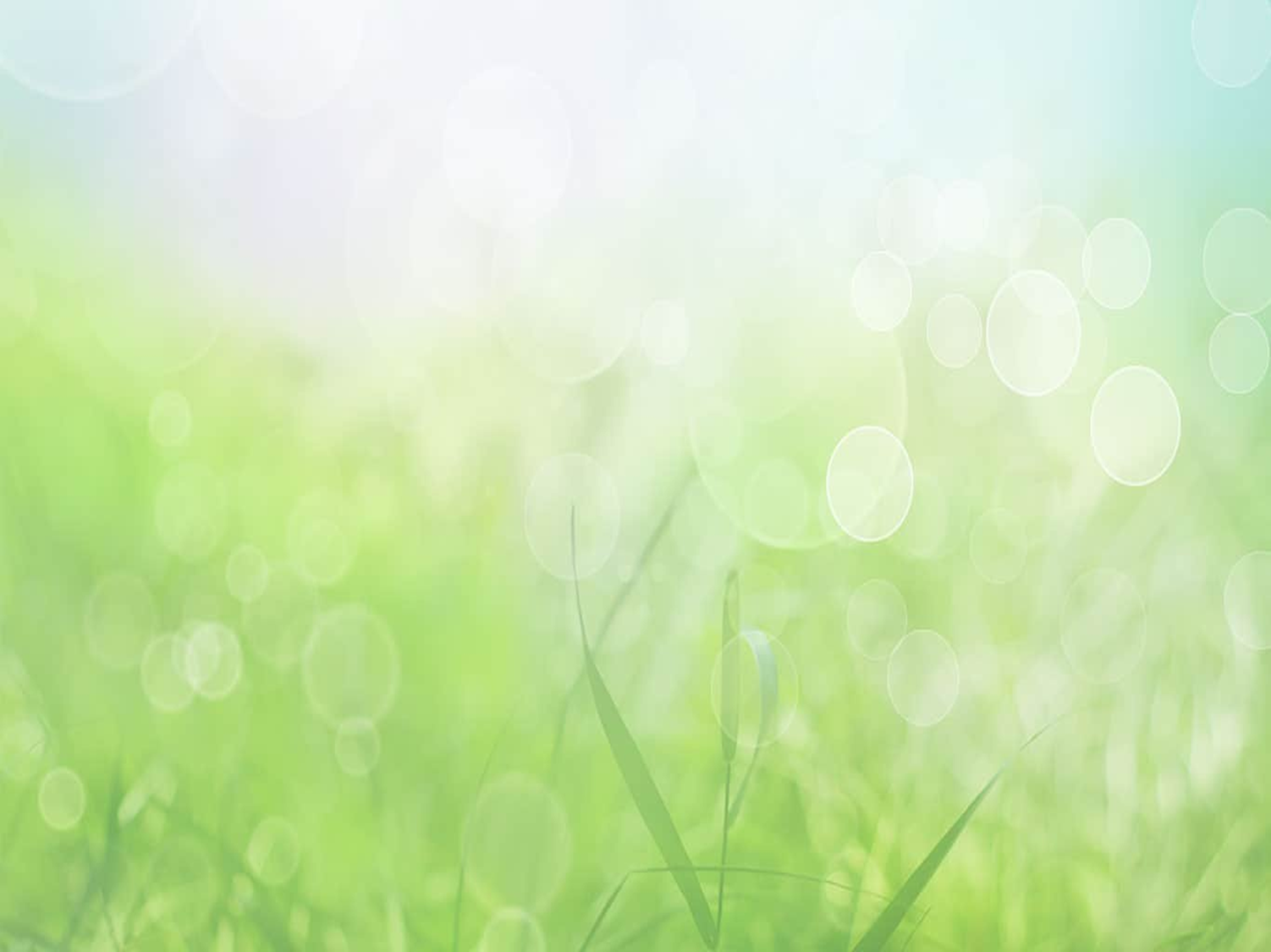 3. Делу время, потехе час.
4. Кончил дело, гуляй смело.
7. За двумя зайцами погонишься - ни одного не поймаешь.
8. За много дел не берись, а в одном отличись.
9. Всему своё время.
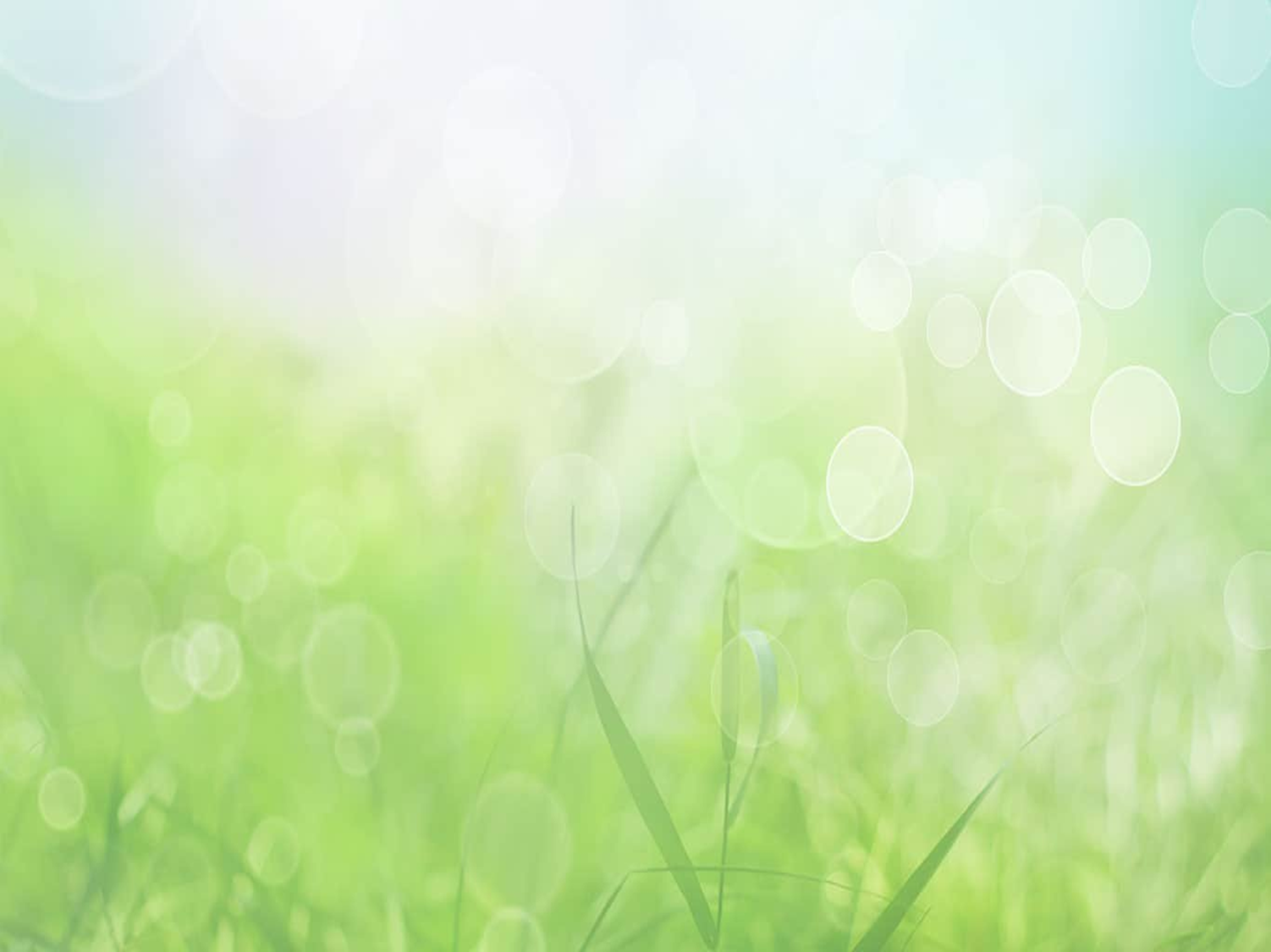 Попробуйте  сочинить рассказ «Федя у друга»
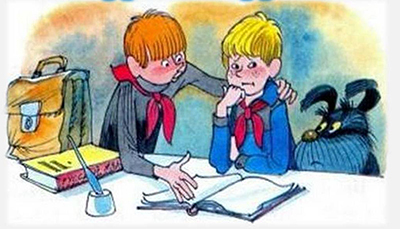 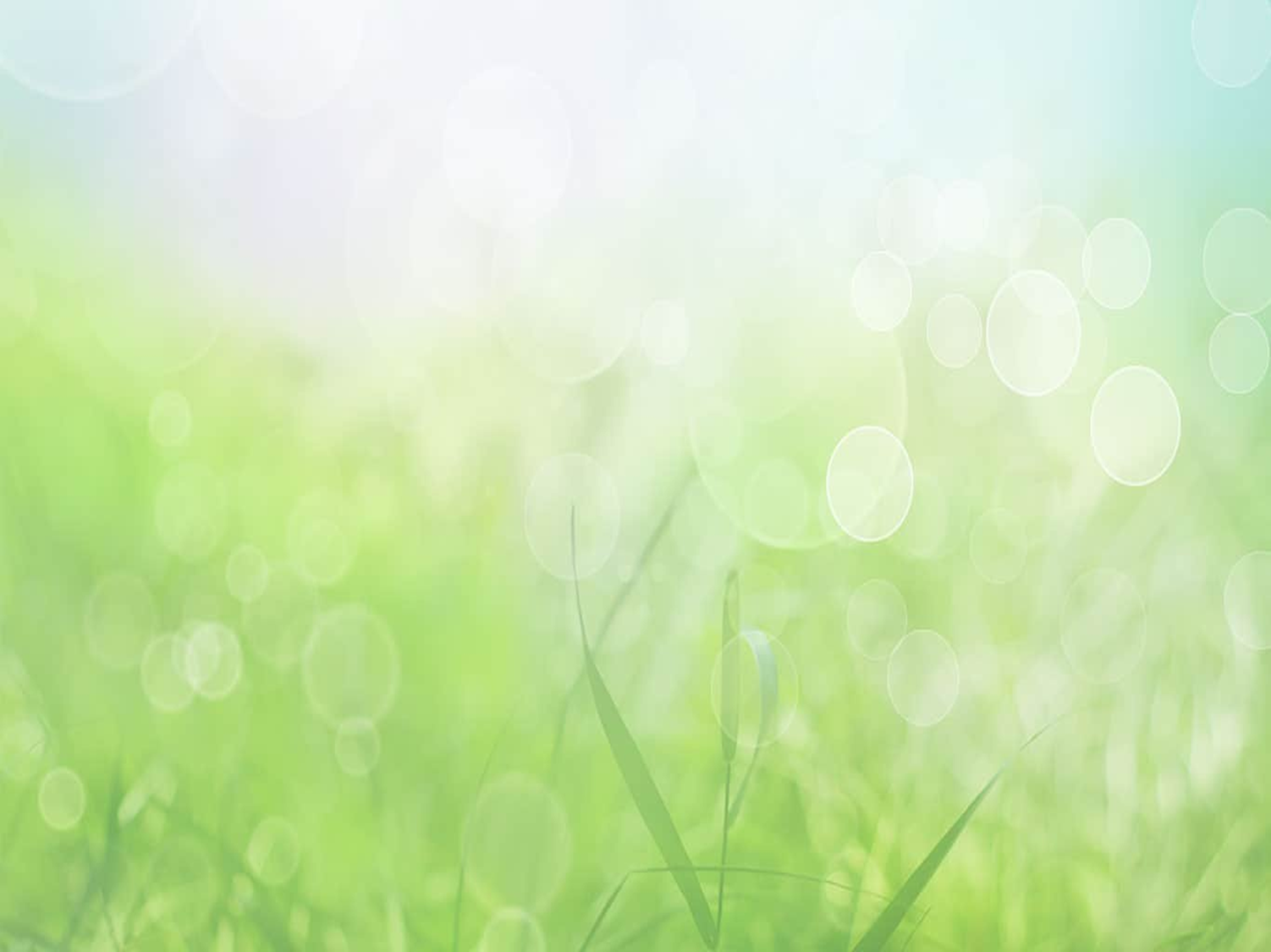 Советую прочитать
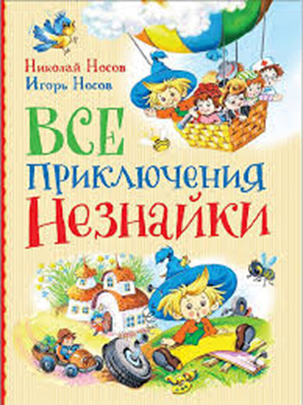 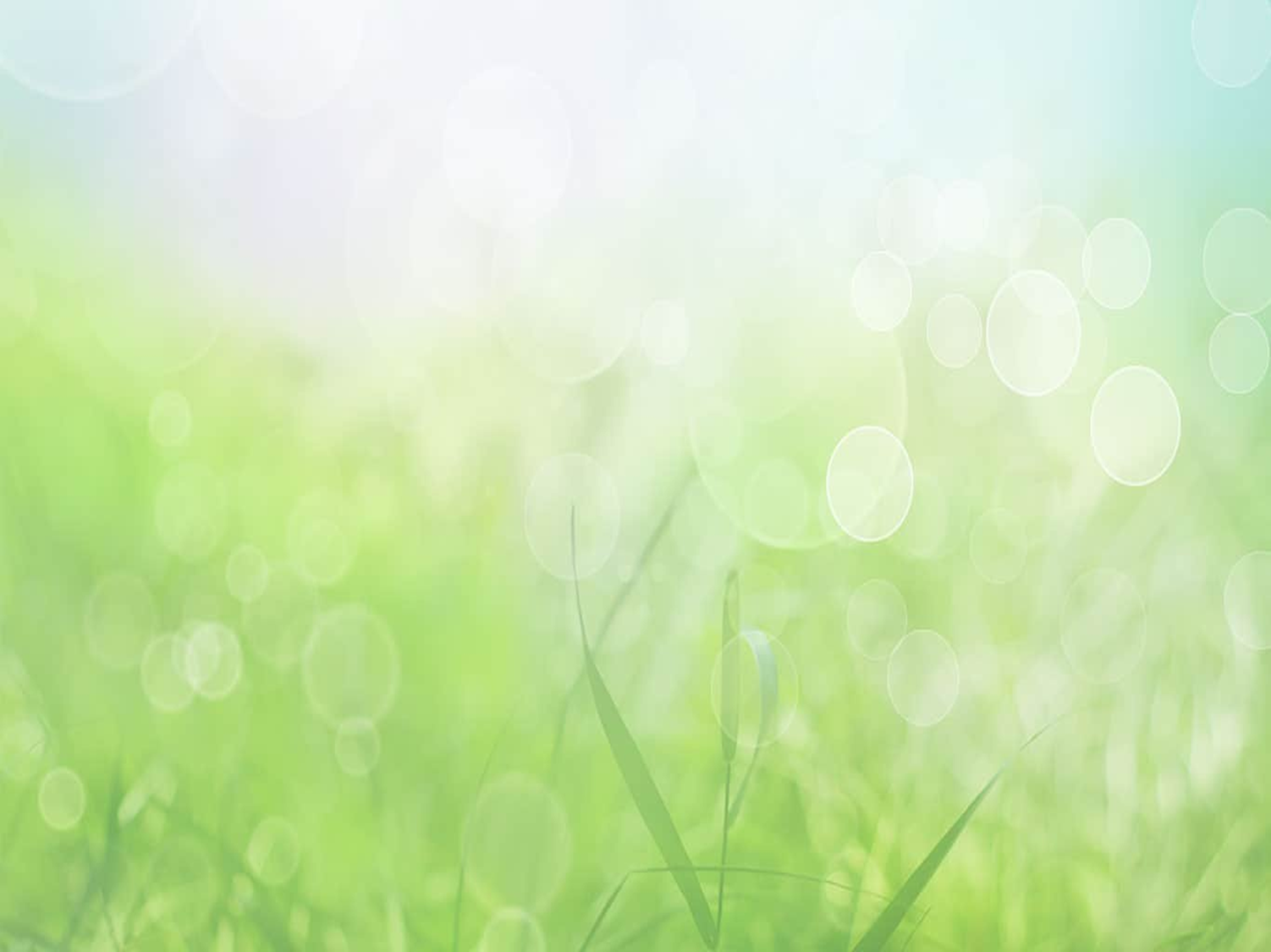 Спасибо за работу!